Genesee County: 
Material Recovery Facility Feasibility Study
Michigan State UniversityUP 494: Planning PracticumApril 29th, 2016
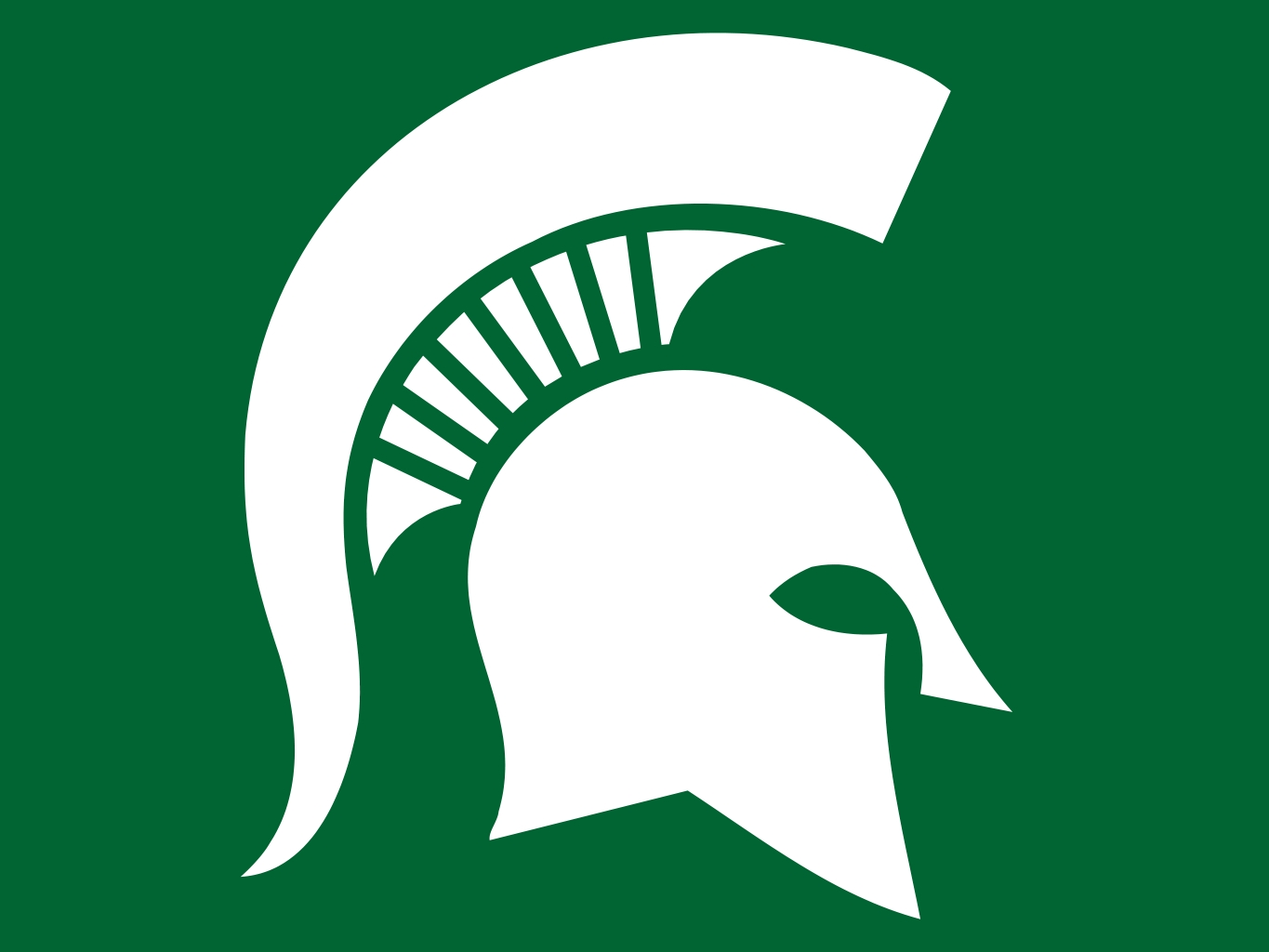 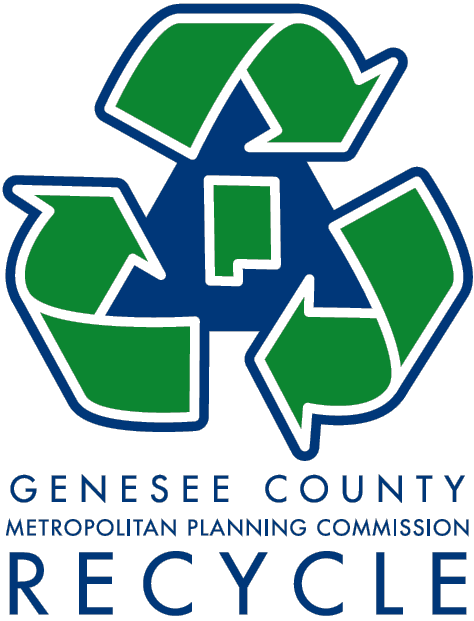 Vincent Chen
Hank Hong
Zhangjingyan Liu
Greg Porretto
Vickie Zuo
1
[Speaker Notes: Acknowledgments
We would like to thank Genesee County Metropolitan Planning Commission (GCMPC) and MSU for their collaboration to give our team the opportunity to not only be a part of, but also lead this investigation that was a direct priority of the Genesee County Solid Waste Management Plan. Other contributions have been made by additional sources from ReCommunity and The Resource Recovery and Recycling Authority of Southwest Oakland County (RRRASOC). Having assistance and guidance has made our research and work more successful and ultimately has given every team member a sense of reality in the professional field of planning.]
Introduction
The purpose of this research is to determine the feasibility of establishing and operating a Material Recovery Facility in Genesee County, Michigan
2
This Presentation Will Cover
What is a MRF
Who Recycles
Case Studies Summaries
Recommendations
3
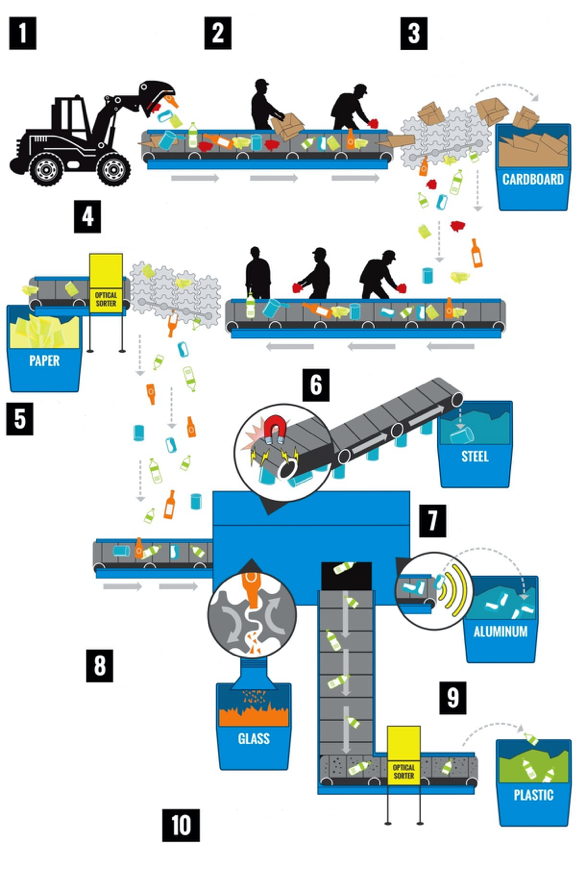 Unload Materials
Manual Sorting
Cardboard Separation
Optical Separation
Contaminants Removed
Magnetic Separation
Aluminum Separation
Glass Processing
Plastic Separation
Materials Baled
4
Source: Advanced Disposal, 2016
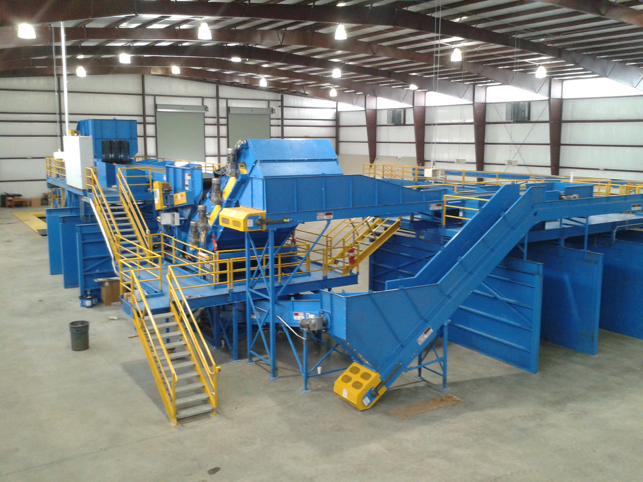 Source: Advanced Disposal, 2016
5
Common Recyclables
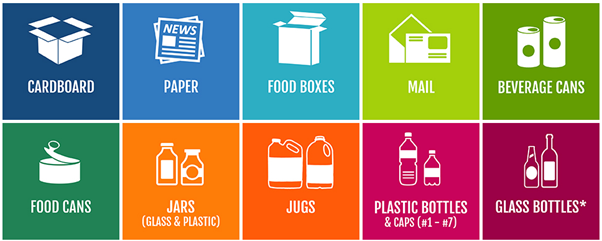 6
Source: Recycle Right, 2016
Genesee County Background
7
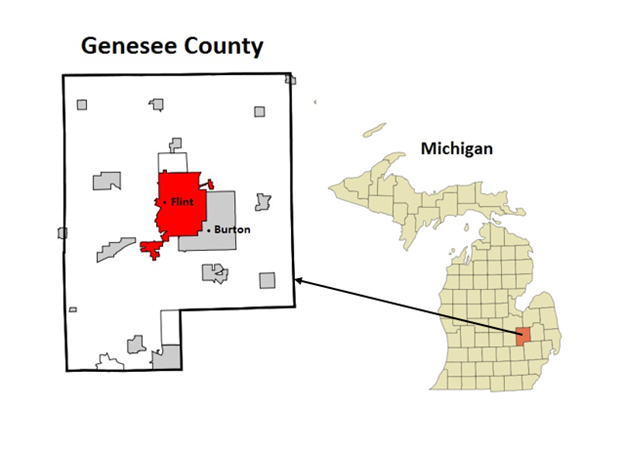 Southeastern Lower Peninsula
648 Square Miles 
17 Townships
11 Cities
5 Villages
8
Source: Arkvan, 2007
[Speaker Notes: a total of 33 local unites]
Socioeconomic Profile
Age Distribution
 Median Household Incomes
 Education Attainment
9
Age Distribution
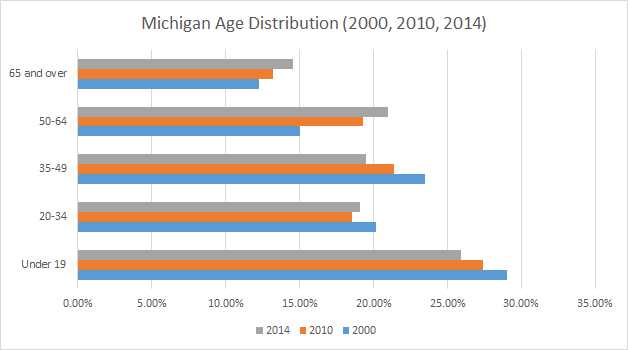 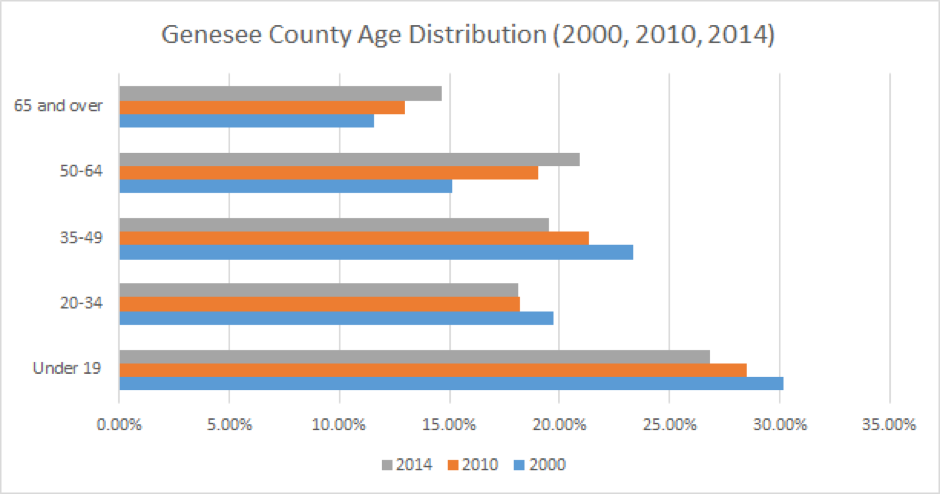 10
Median Household Income
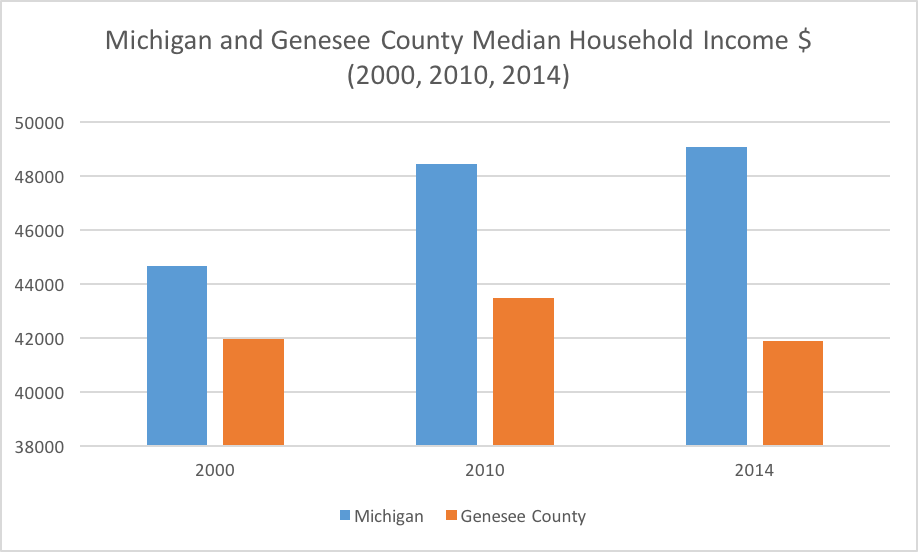 11
[Speaker Notes: even thou the average median household income in michigan has steadly increased over time. 
the Meidan household income in GC in 2014 is actaully lower than 14 years ago. 
which make the gap between the state and the county more than 7,000 dollars]
Education Attainment
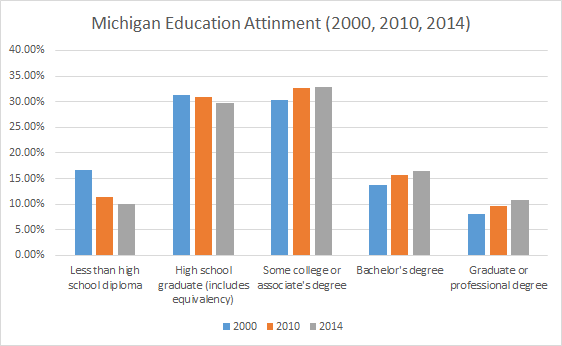 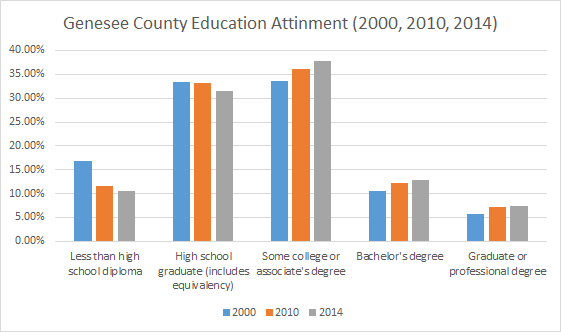 12
[Speaker Notes: in gerenal the state population have reached a higher education level. 
the population in both the areas have been reaching higher education level]
Who Recycles
Literature Review
Higher Education
Older Age 
Lower Income
We also researched the three highest and lowest municipal recycling rates found in Genesee County
13
Municipalities in Genesee County
High Recycling Rates  
City of Swartz Creek  	18.4%
City of Grand Blanc     14.4%
City of Fenton             	10.9%
Low Recycling Rates
Argentine Township    1.6%
City of Mt. Morris         0.8%
Village of Otisville        0.6%
14
Genesee County Results
Lower Unemployment Rates
Renters
Younger Population
Higher Incomes
Higher Education
Higher Recycling Rates
15
[Speaker Notes: However, our findings has indicated the situation in Genesee is a bit different]
Recycling Rates
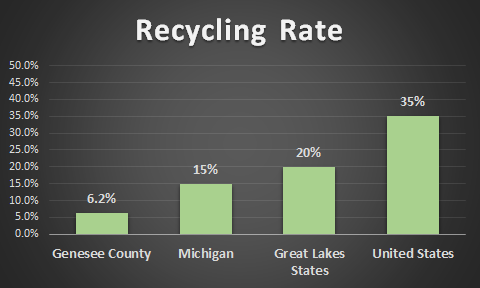 16
City of Flint’s Influence on Genesee County Recycling
Possibility of a greater recovery rate of recyclable materials 
Implementing curbside pickup increased the participation rate from 5% to 16%
Creates 425 tons/year of additional recyclable materials 
Recent increased use of plastic water bottles has potential of adding an additional 50 tons/year
17
Projected Genesee County Recycled Tonnage
City of Flint 2012 
 Recycled Material / # of Households = 0.073 tons/household/year
Genesee County 2013
		Total number of participating households = 54,021


Goal set by Genesee County of 30% participation rate = 10,239 tons/year
Total Projected Tonnage = 9,658 tons/year
18
MRF’s
MRF Transferable Data
Education Programs
Business Models
Case Studies
19
MRF’s
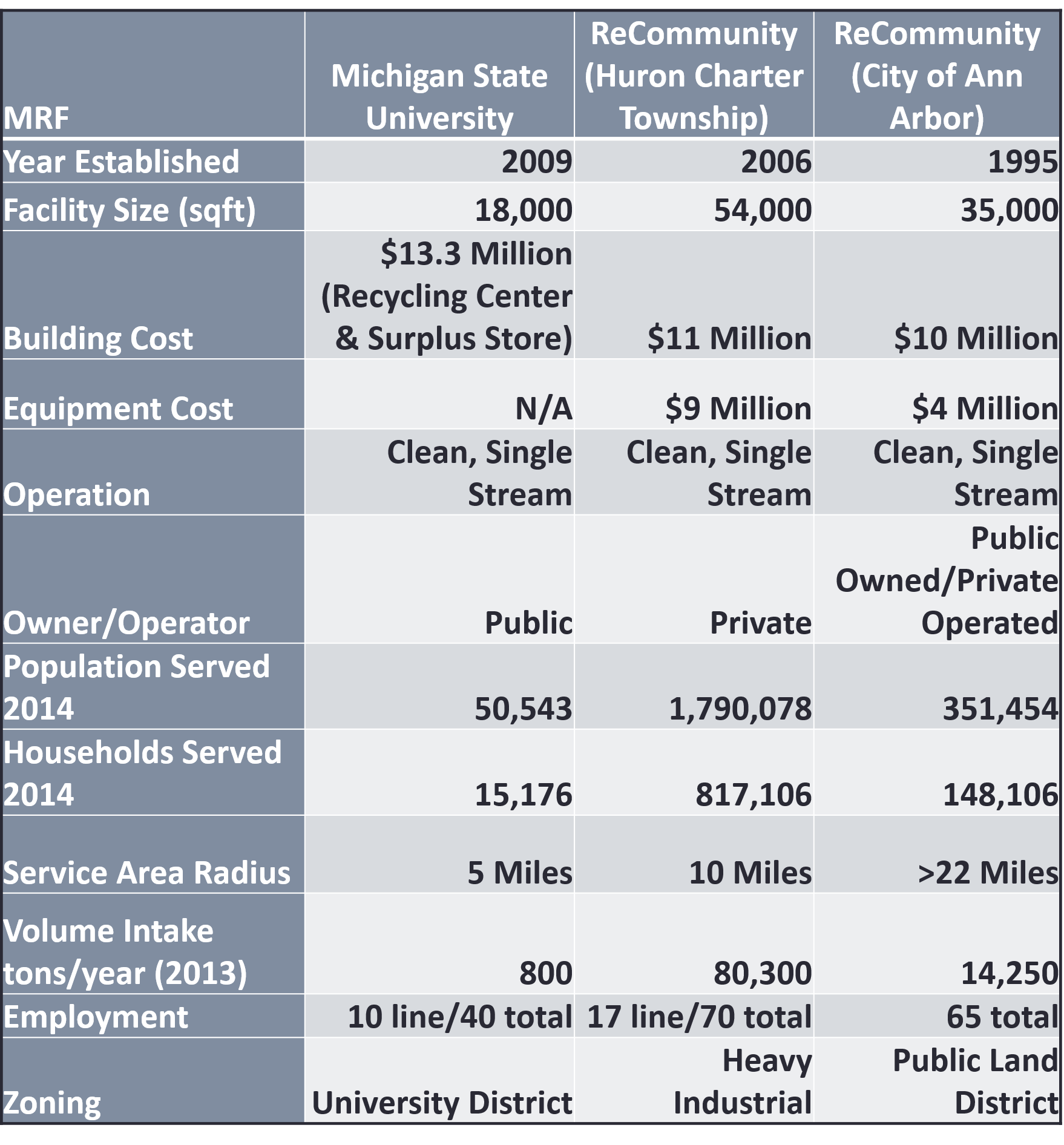 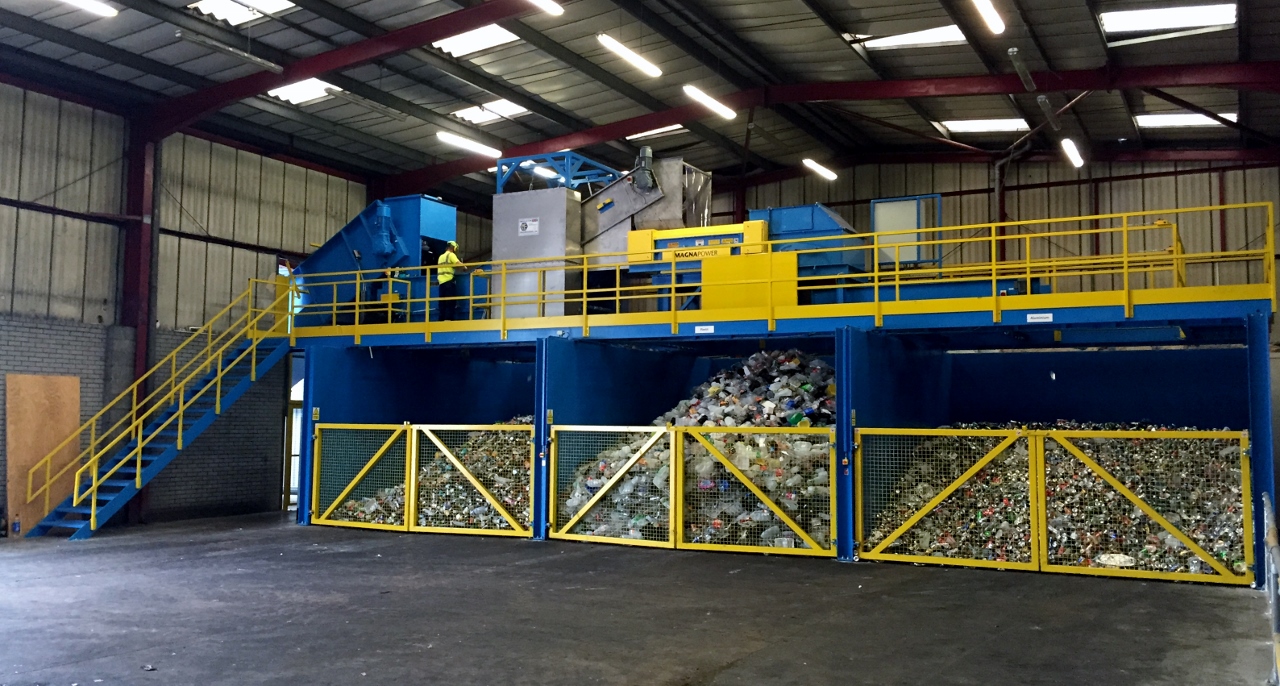 Source: Advanced Disposal, 2016
20
MRF Transferable Data
MRF Transferable Data
21
Genesee County MRF Transferable Data
22
Education Programs
Florida Green School Awards
Innovative K-12 programs with different recycling themes
City of East Lansing New Curbside Recycling Cart Program 
Implementing single-stream curbside recycling to households
Boulder & Broomfield County Recycling Environmental Education Program 
Education through various student activities such as group discussions and slideshow presentations
City of Knoxville Household Curbside Recycling Program 
Motivating residents to recycle by providing free recycling carts
23
Business Models
Cost Model
Handles all financial costs that are incurred by the facility
Suitable for private recycling plants

Merchant Model
Relies on obtaining recyclable materials from waste haulers 
Saves time and money

Reprocessing Model
Sorting the materials before they reach their end use manufacturers
The sorting is done by employees/machines at the MRF
24
Recommendations
25
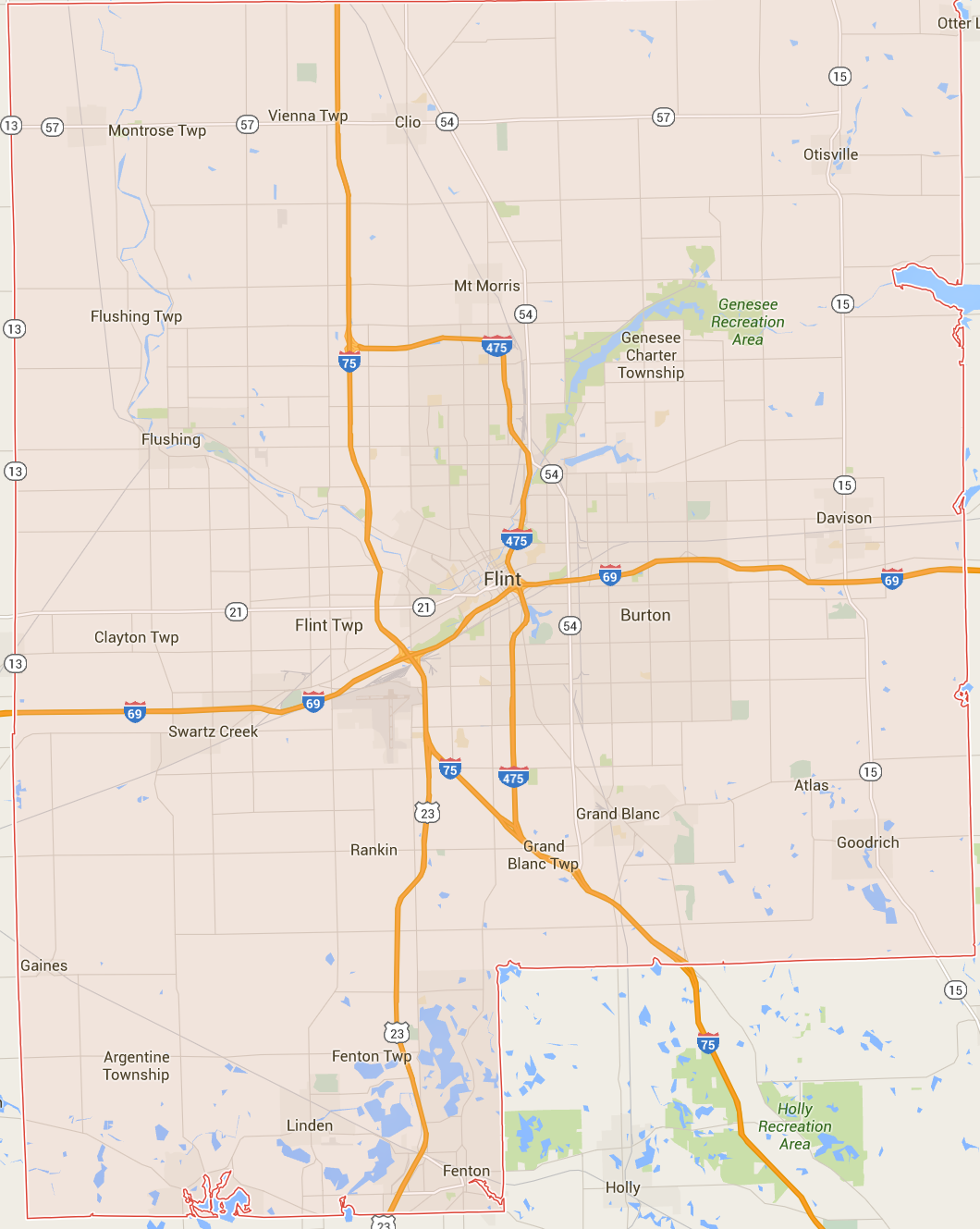 MRF Site Characteristics
Zoning
Heavy Industrial 
Public Use Districts

Transportation Infrastructure
Accessibility to highways and road systems
Within 5-20 mile radius of residential service 
Preferably closer to higher volume producing municipalities
26
Facility
Operation
Clean, Single Stream
Size
35,000 square feet
Costs
Initial Startup Cost: $10 Million
Equipment Cost: $4 Million
Business Model 
Merchant Model
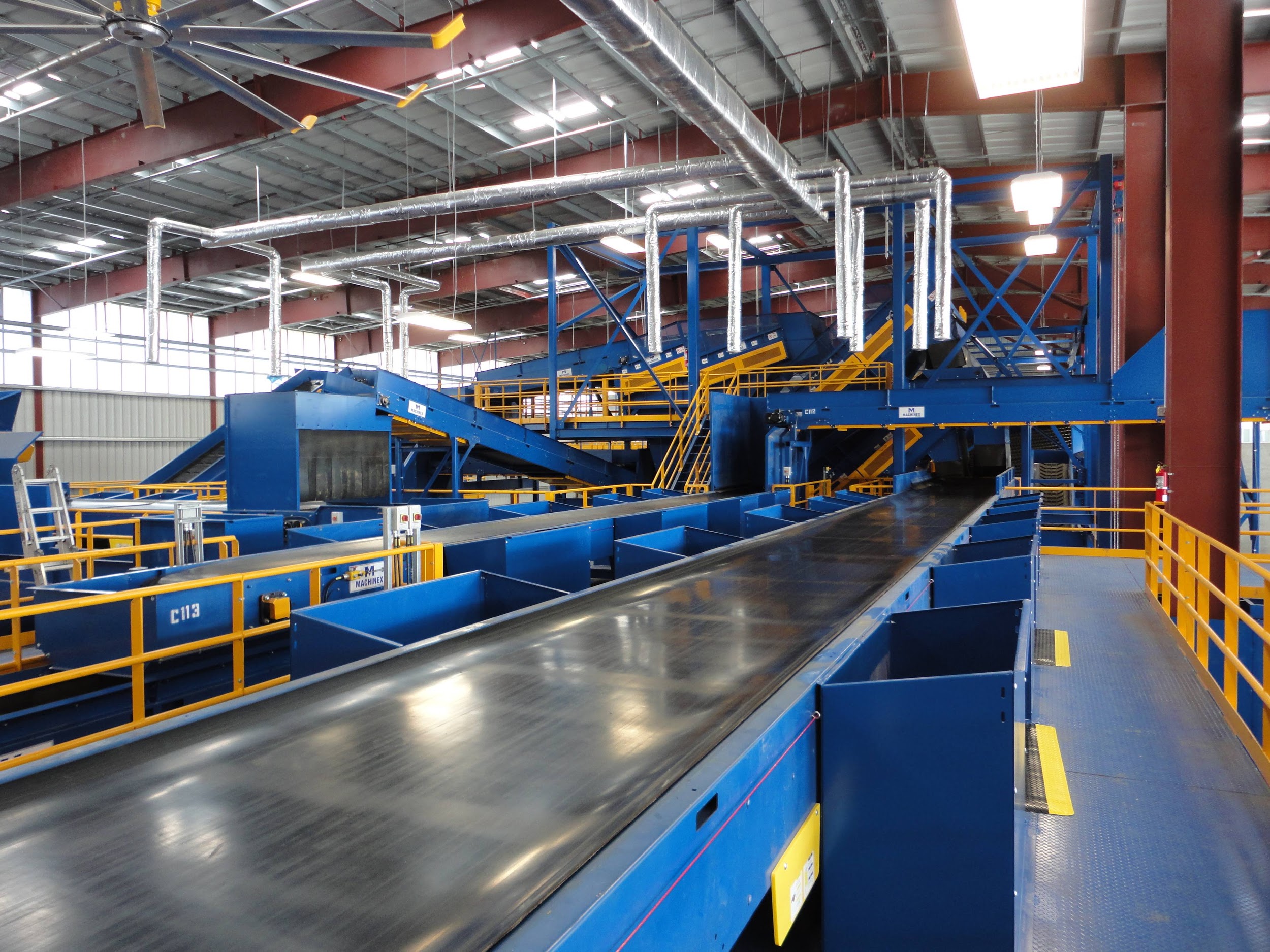 27
Source: Advanced Disposal, 2016
Education Strategy
Employees
Stress the need of recycling by providing recycling incentives
Schools
Implement recycling programs and sustainability into the curriculum  
Households
Social media and pamphlets to attract residents to encourage participation 
Government and Nonprofit Organizations
Create grants to reward communities that develop innovative and creative ways to recycle
28
[Speaker Notes: Genesee County should make various innovation programs for different demographic categories]
Cost Recovery
29
Thank You
Go Green!
30